아시아와 한국의 고령화를 어떻게 볼 것인가?
Meiji Gakuin University
김 성원（KIM Sung-won）

wonn45@gmail.com
고령화를 어떻게 볼 것인가?
faster in the East
Japan
2017년
Korea
Singapore
Germany
Thailand
China
France
UK
slower in the West
higher in the West
Sweden
Vietnam
lower in the East
고령화율
7%
Source: UN, World Population Prospects: The 2015 Revision
고령화의 Speed
■고령화율7％→14％경과년수
UK（1930～1976／46yrs）
Germany（1930～1972／42yrs）
France（1865～1979／114yrs）
Sweden（1890～1972／82yrs）
Japan（1970～1995／25yrs)
Korea（2000～2017／18yrs）
Singapore（1999～2019／21yrs）
Thailand（2005～2022／18yrs）
China（2002～2025年／24yrs）
Vietnam（2017～2034／18yrs）
1860   70       80       90    1990    10       20       30      40      50       60      70      80       90    2000    10       20      30      40
고령화의 Timing①
■고령화율7％→14％ 경과시기
～1970년대
UK（1930～1976／46yrs）
Germany（1930～1972／42yrs）
France（1865～1979／114yrs）
Sweden（1890～1972／82yrs）
Japan（1970～1995／25yrs)
Korea（2000～2017／18yrs）
2000년대～
Singapore（1999～2019／21yrs）
Thailand（2005～2022／18yrs）
China（2002～2025年／24yrs）
Vietnam（2017～2034／18yrs）
1860   70       80       90    1990    10       20       30      40      50       60      70      80       90    2000    10       20      30      40
➡선진국에 비해 늦게 고령화를 경험　
　→선진국의 정책적 경험을 취사선택하는 것이 가능 → 여러 가지 선택지
선택지
고령화의 Timing②
■고령화율7％→14％ 경과시기



■경제성장률 추이
UK（1930～1976）
고도경제성장기
Germany（1930～1972）
France（1865～1979）
Sweden（1890～1972）
Japan（1970～1995）
韓国（2000～2017年）
고도경제성장기
シンガポール（1999～2019年）
タイ（2005～2022年）
1920            30               40               50              60                 70             80       　     90             2000            10               20
Source: Maddison, A.（1995）Monitoring the World Economy 1820-1992, OECD, Economic Growth, World Bank, GDP growth
➡선진국과 전혀 다른 환경 속에서 고령화를 경험
　→선진국의 정책적 경험을 그대로 선택하는 것이 곤란 → 여러 가지 제약
제약
고령화대책을 어떻게 볼 것인가?
선택지 and  제약
        　　　　　　 　   options       　    constraints

　・어떠한 선택지가 있는가? 
　・어떠한 제약이 있는가? 
　・어떠한 대책을 취할 것인가?
어떠한 선택지가 있는가?
고령자의 생활을 보장하는 정책적 수단
 정부
시장
가족
어떠한 제약이 있는가?
고령자의 경제활동참가율（2013）
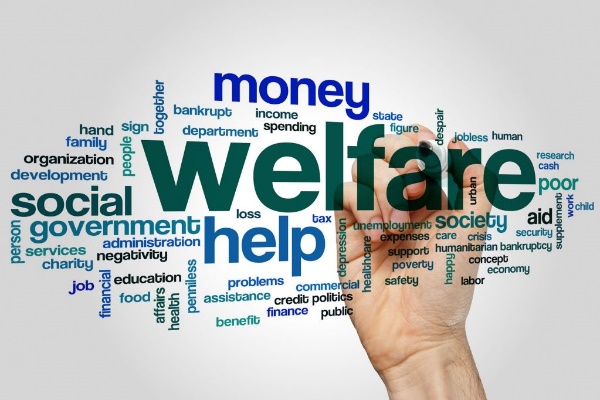 시장
정부
가족
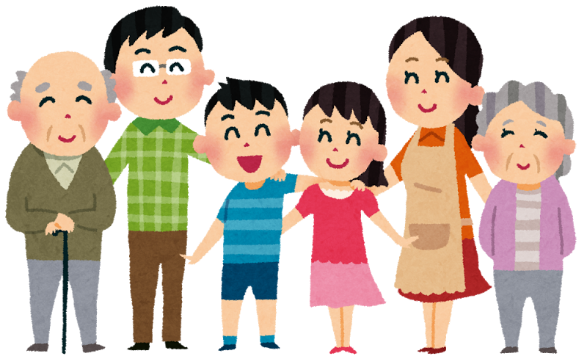 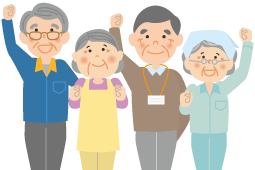 재정부담의 한계
부양능력의 한계
국가부채잔액（ＧＤＰ대비）
자기책임의 한계
Source：JILPT, Databook of International Labour Statistics 2015
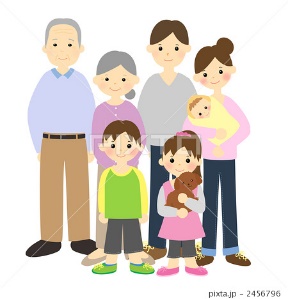 평균수명 추이
출생출 추이
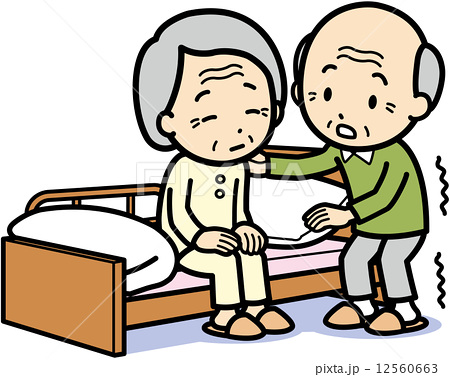 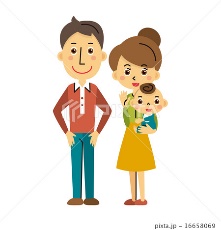 Source：OECD, Economic Outlook 98
Source：UN, Department of Economic and Social Affairs, Population Division (2015). World Population Prospects: The 2015 Revision.
실제로 어떠한 대책을 취할 것인가?
지역
community
에 대한 기대
예를 들어 한국에서는･･･
복지관
경로식당
건강관리・예방지원
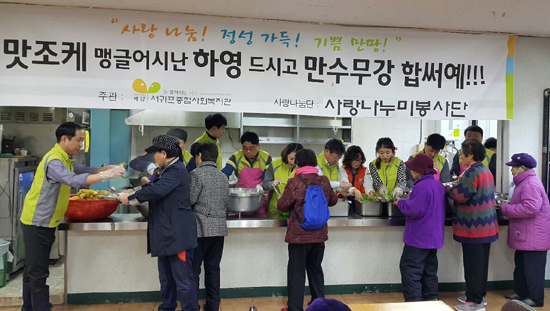 제빵
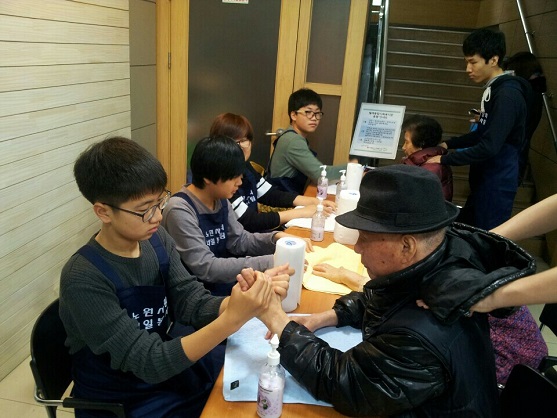 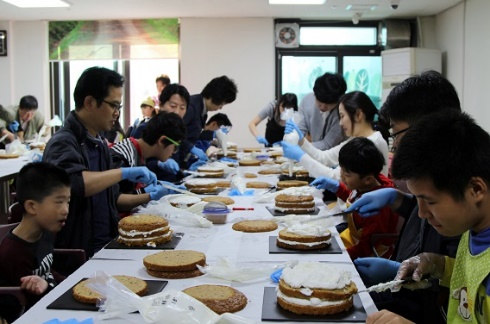 도시락배달
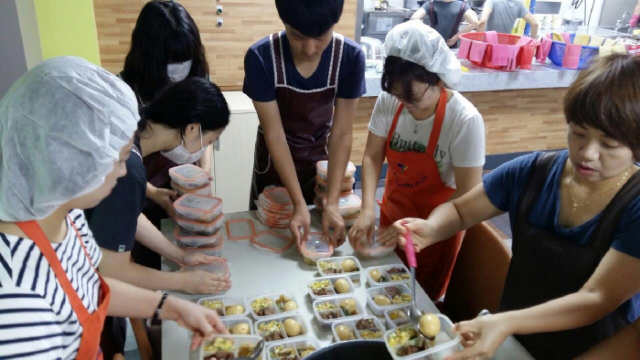 세탁지원
주거환경개선
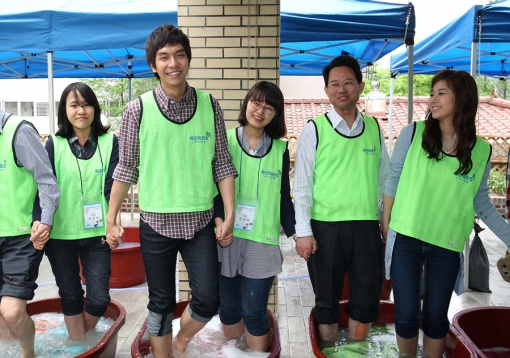 김장
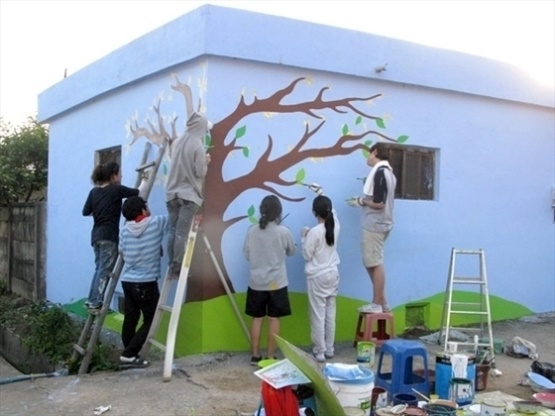 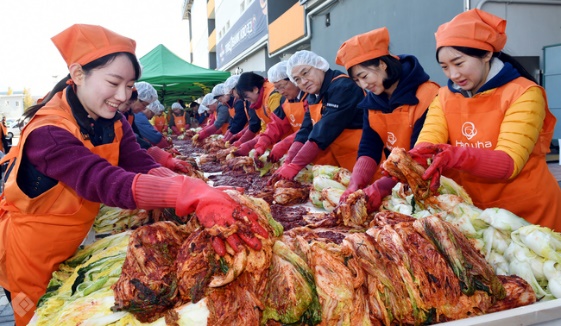 싱가포르①
Ang Mo Kio Family Service Center
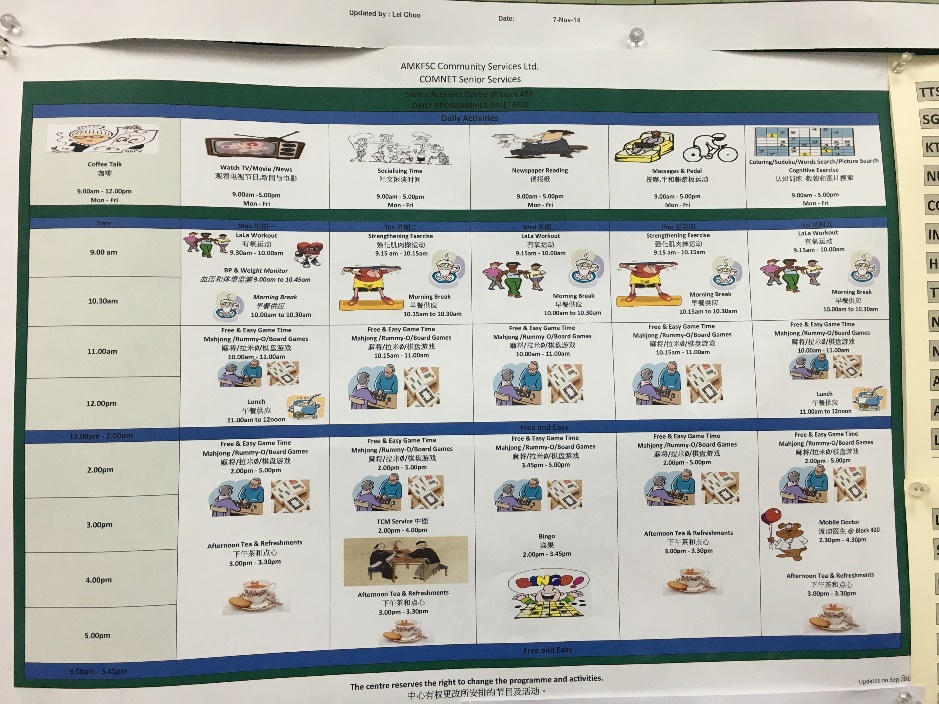 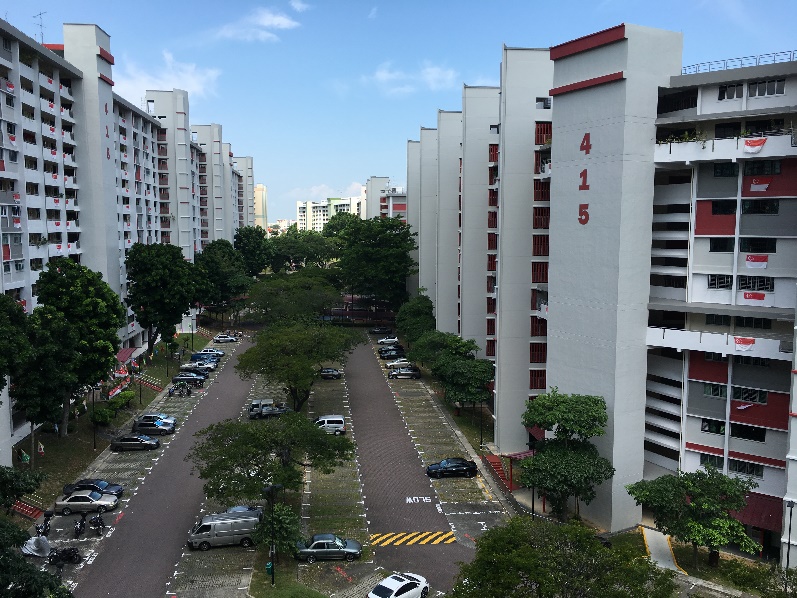 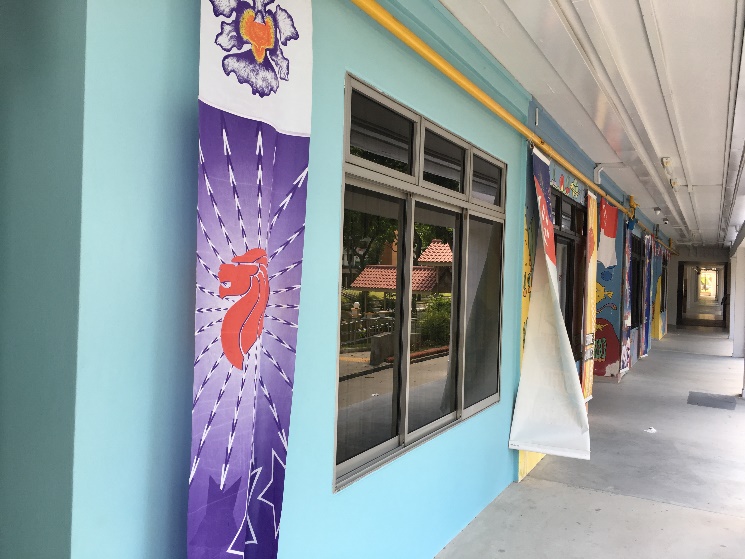 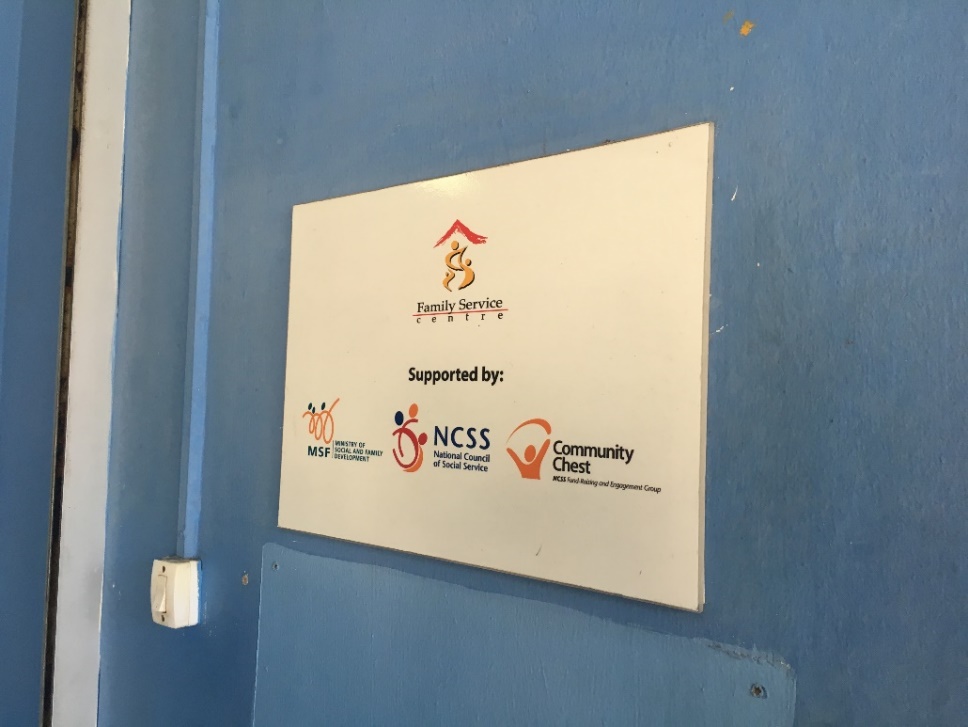 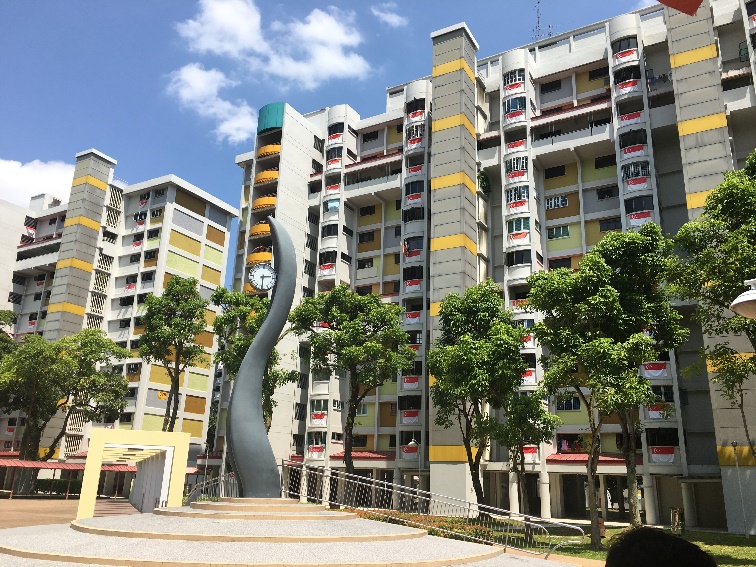 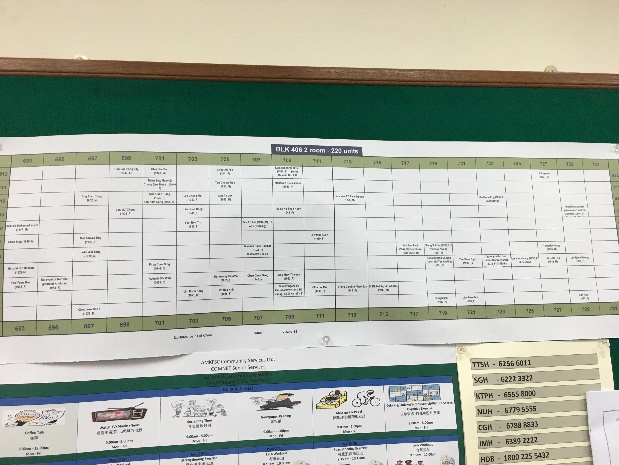 싱가포르②
Ang Mo Kio Family Service Center
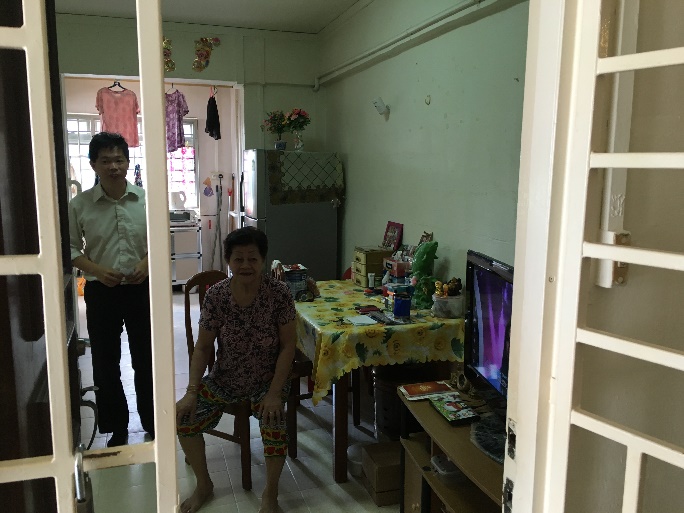 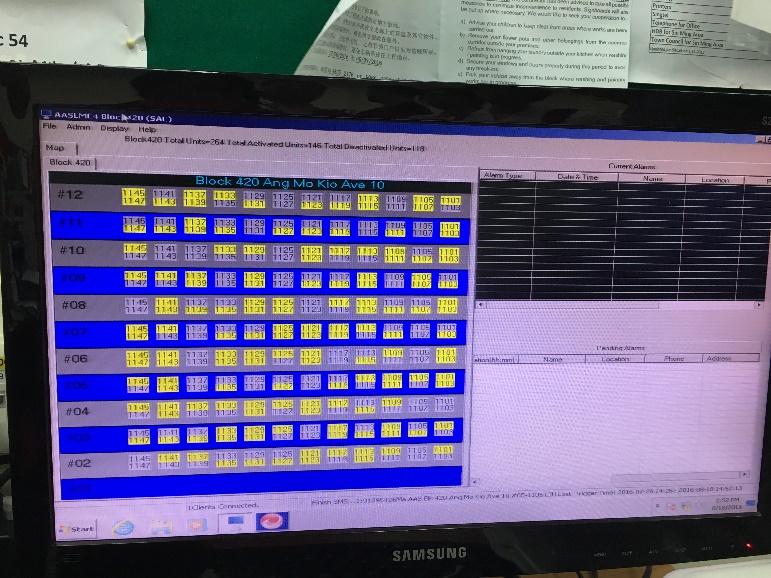 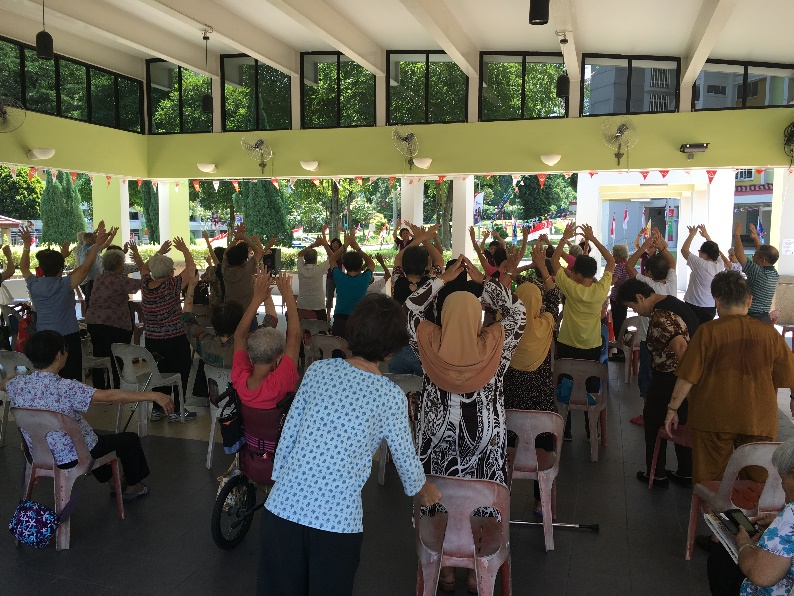 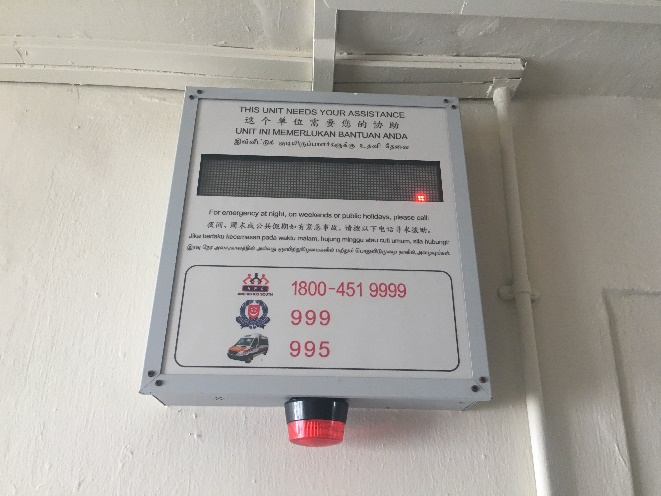 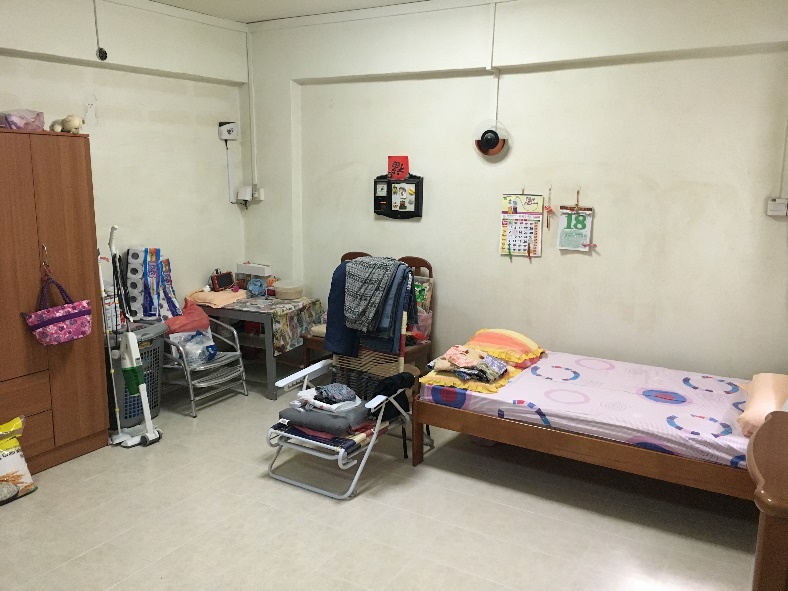 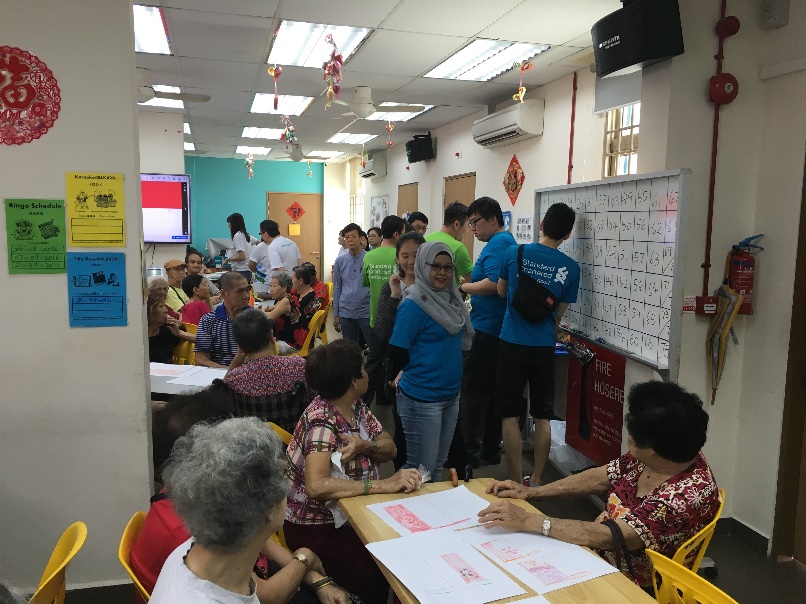 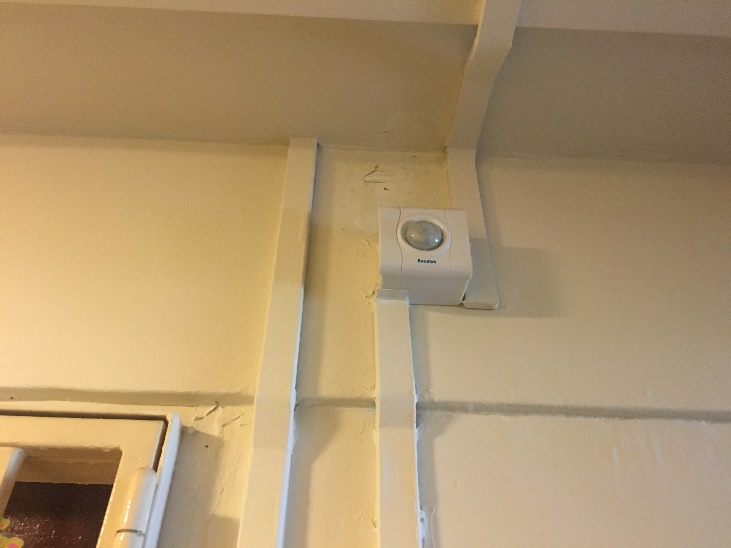 싱가포르③
Fei Yue Holland Senior Activity Center
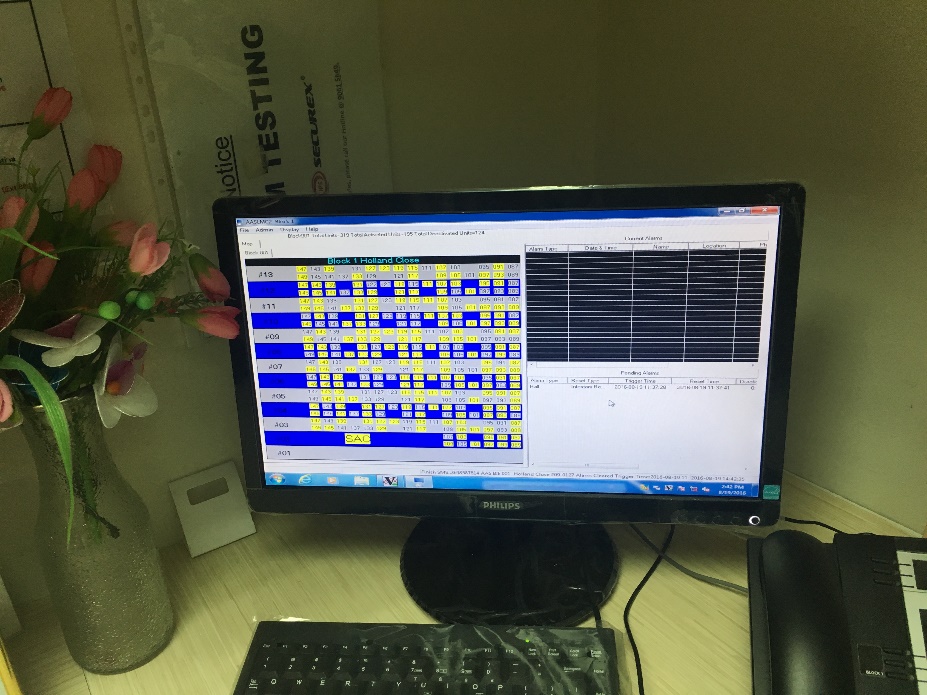 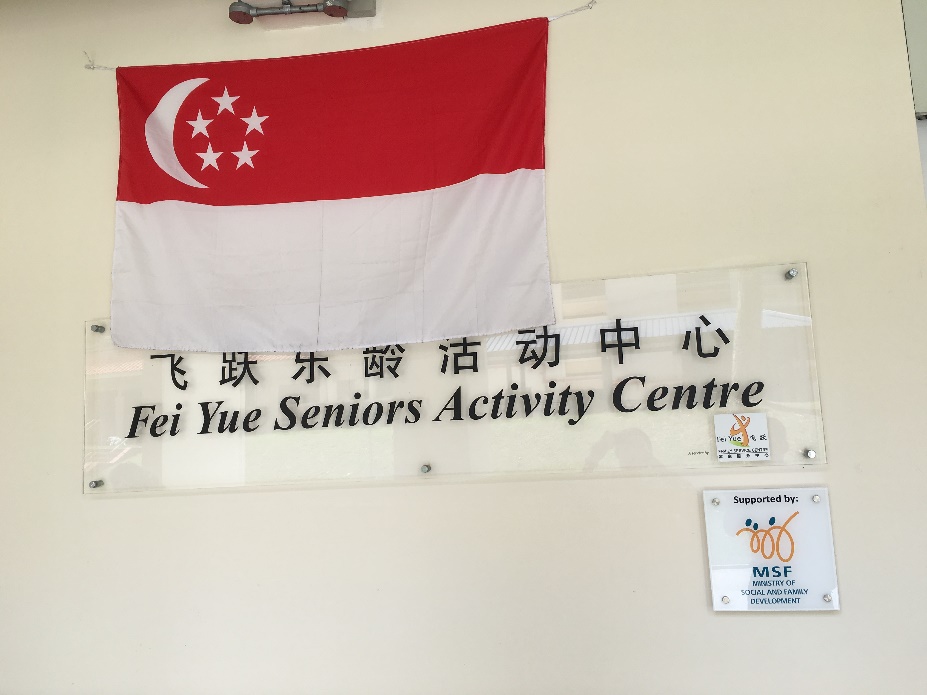 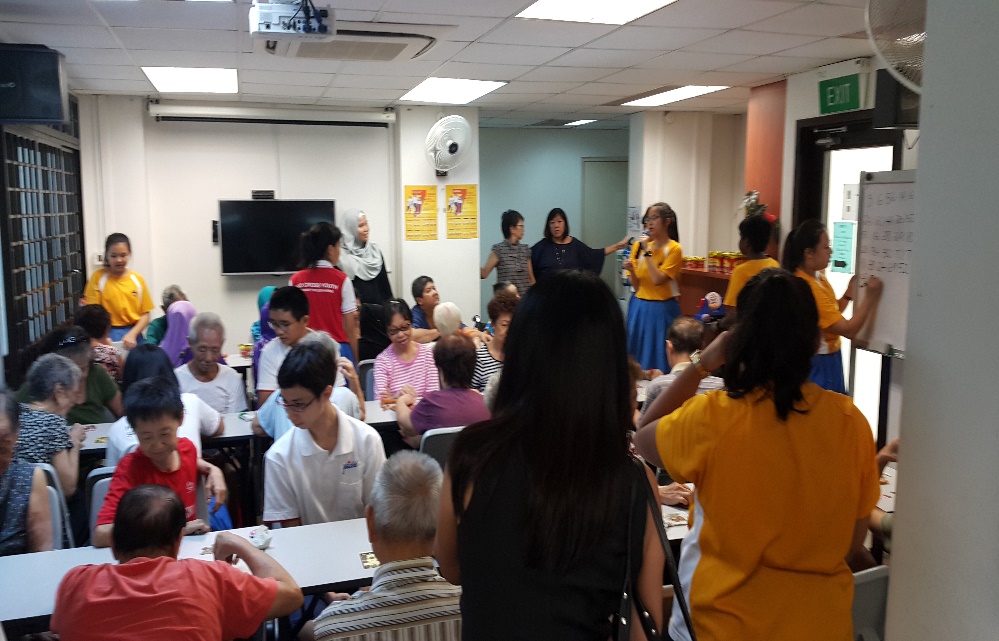 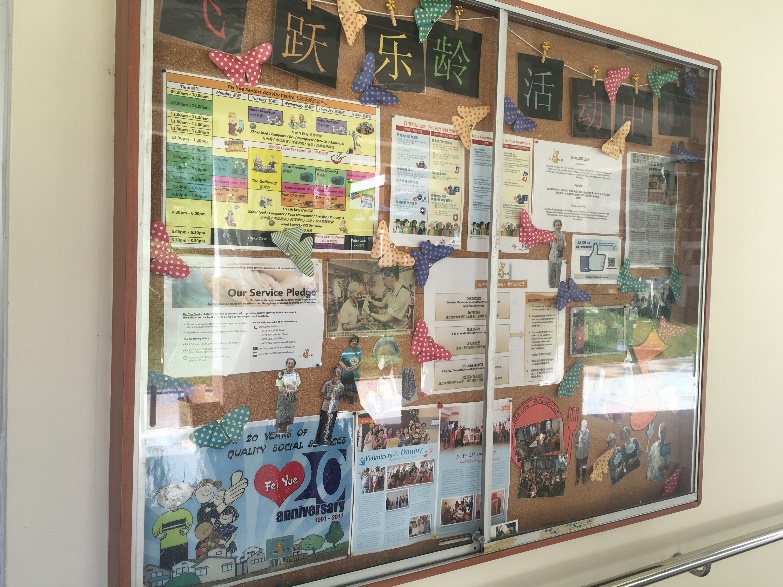 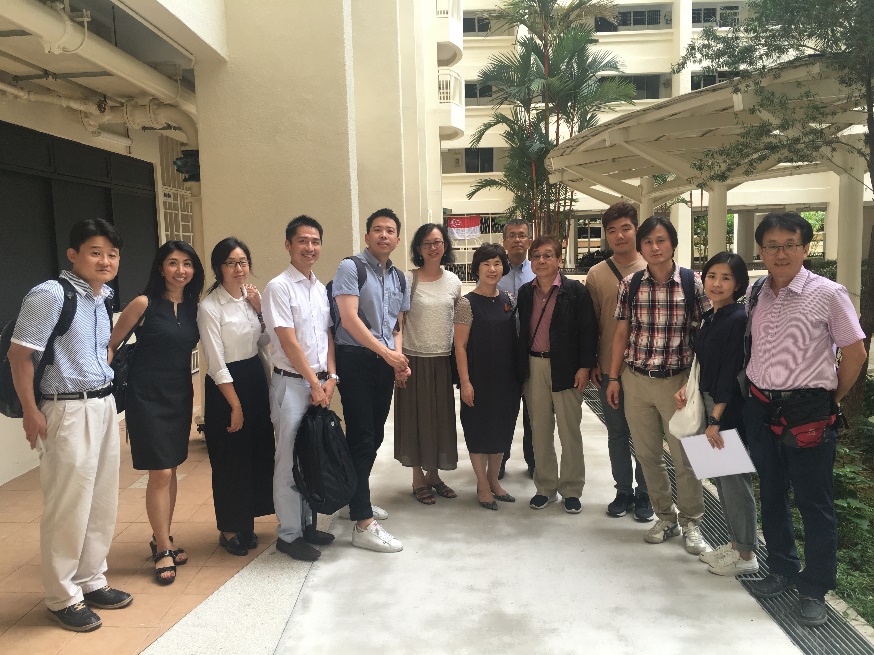 태국①
Baan Mankong
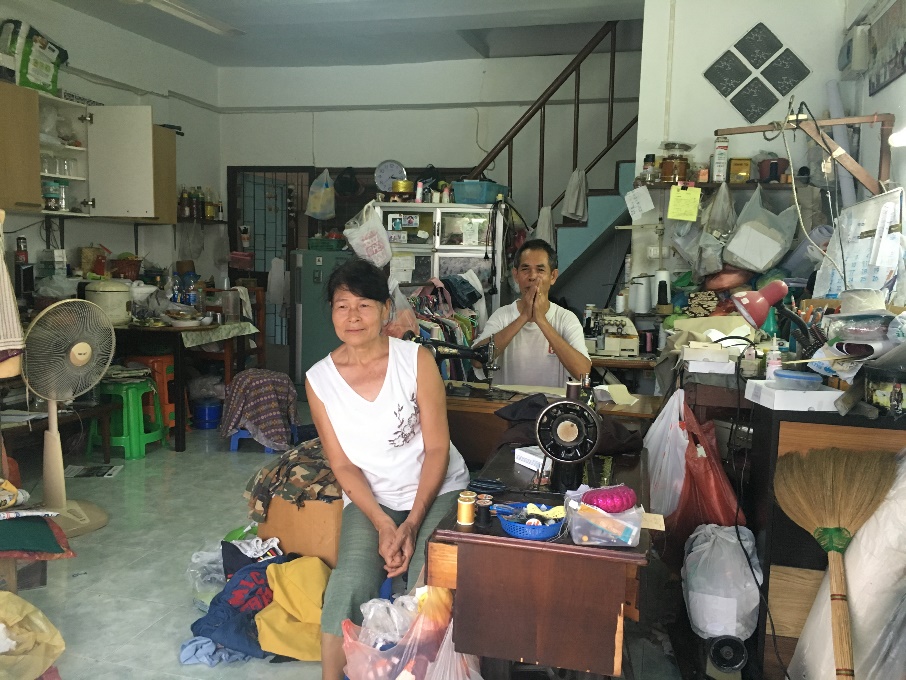 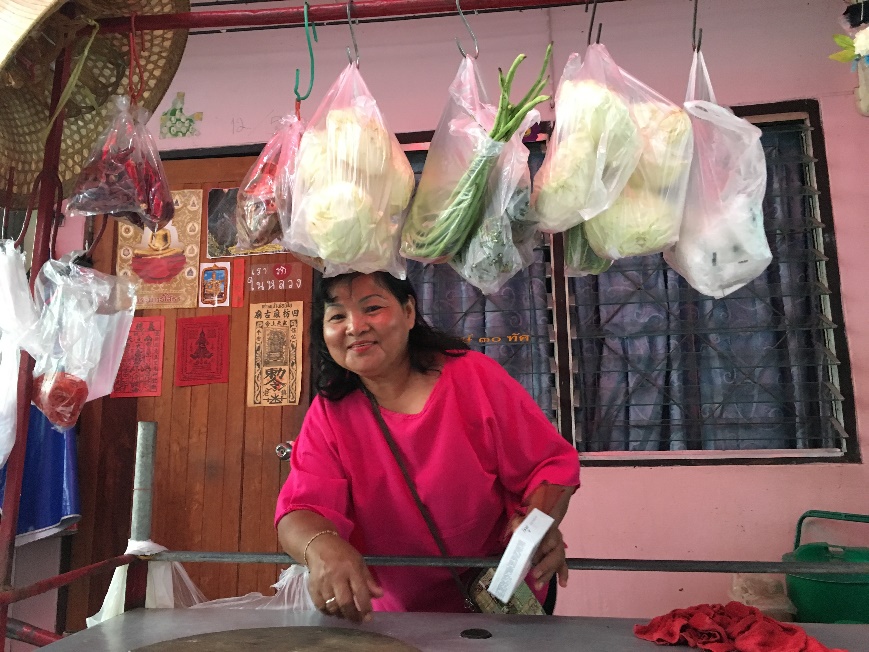 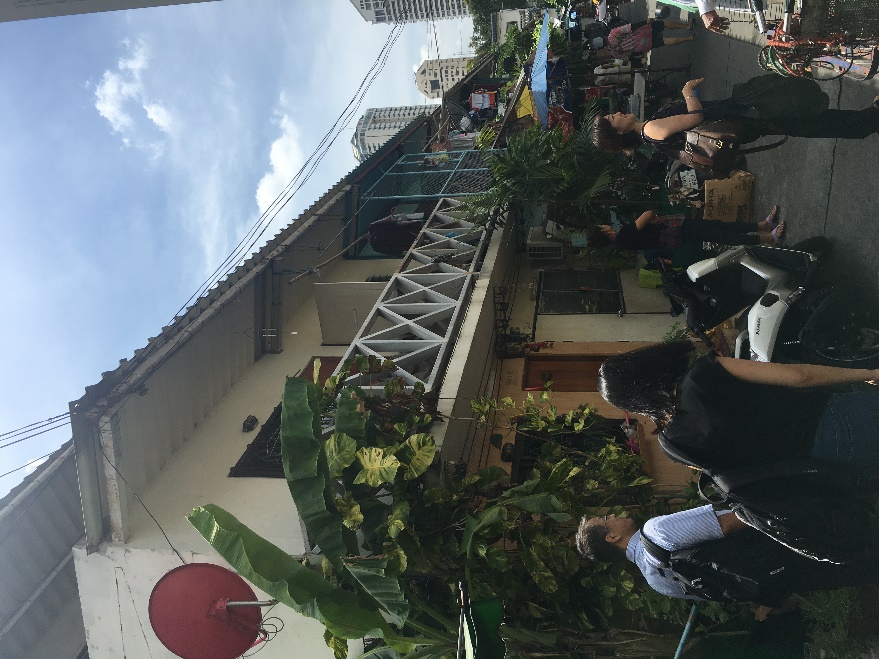 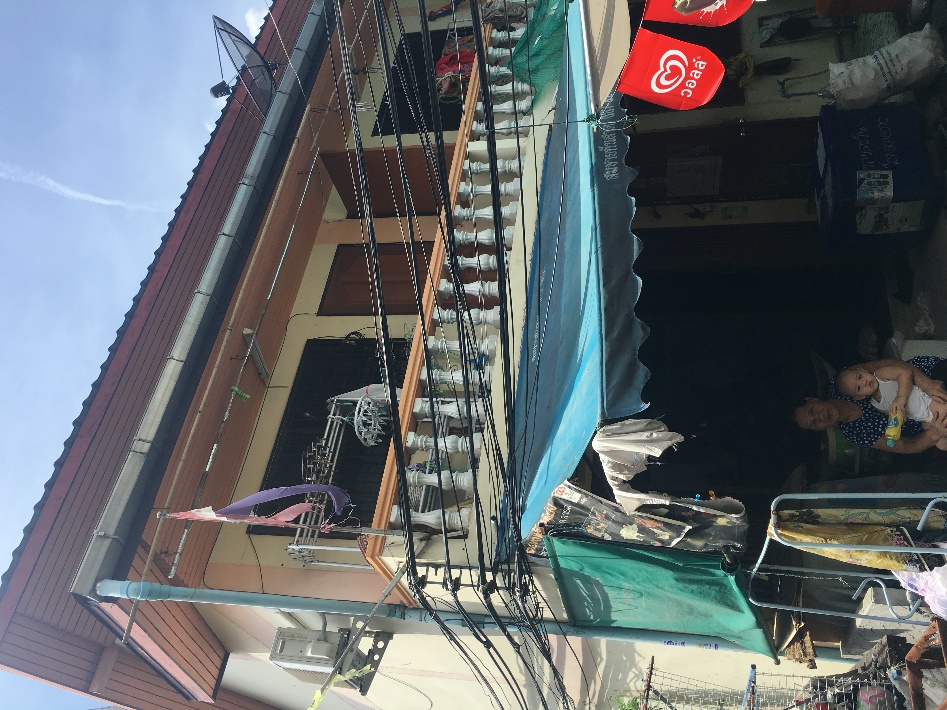 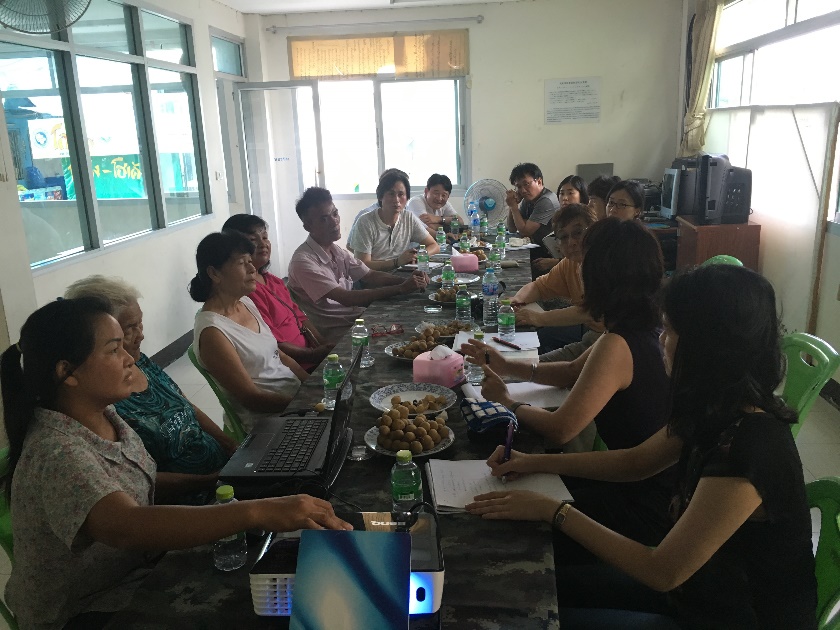 태국②
Ban Eua Arthorn
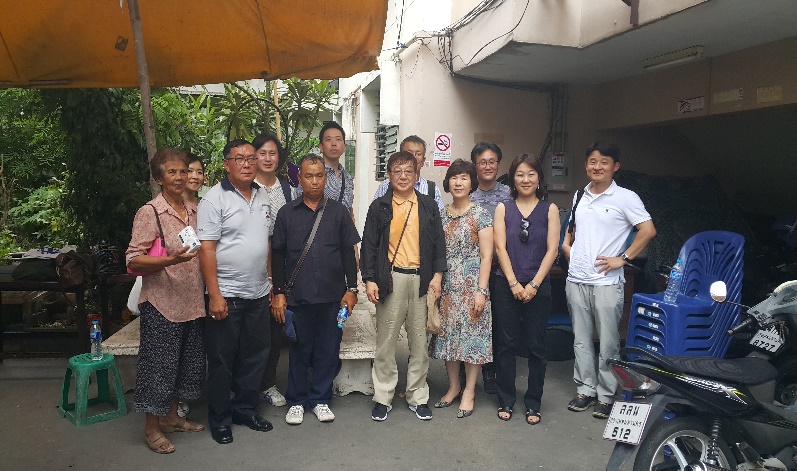 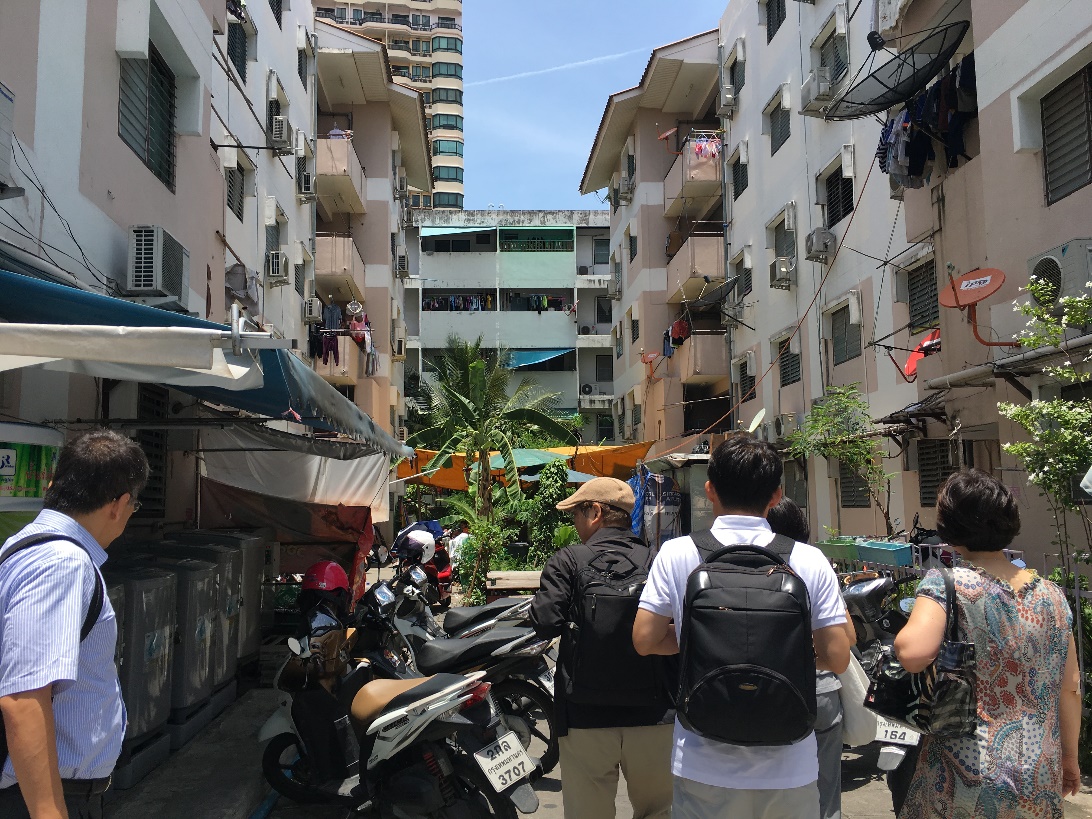 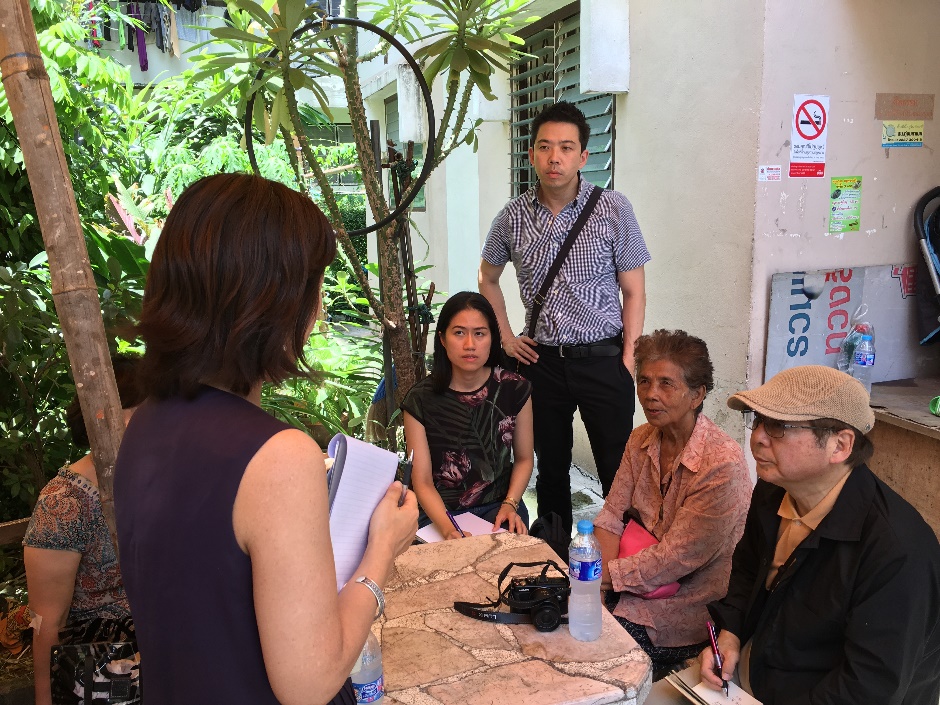 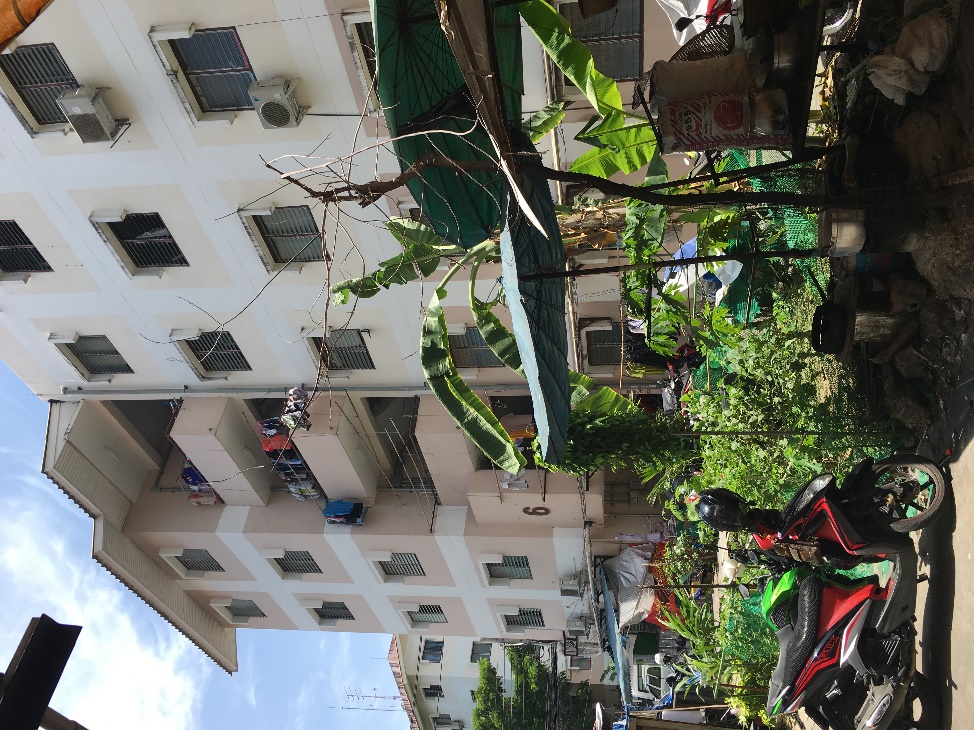 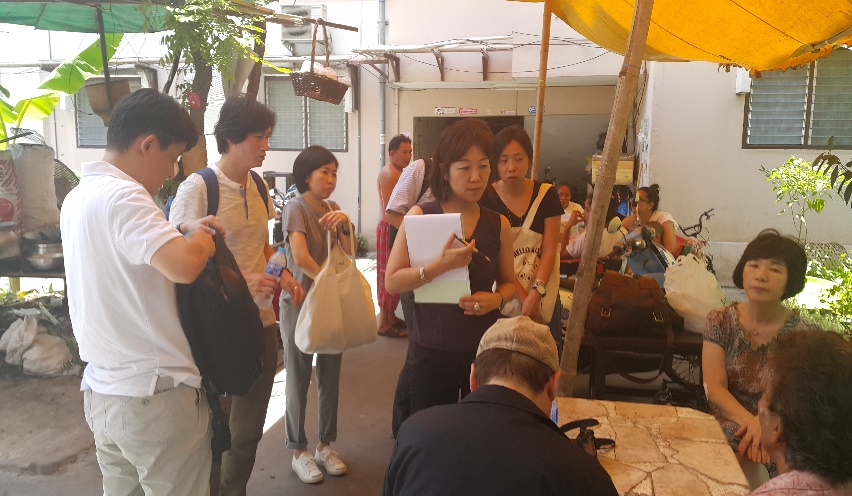 태국③
Community Care System 구상
Unprivileged 
Older Person/
household
(Low-income)
Medium-income 
Oler Person/
household
High-income 
Oler Person/
household
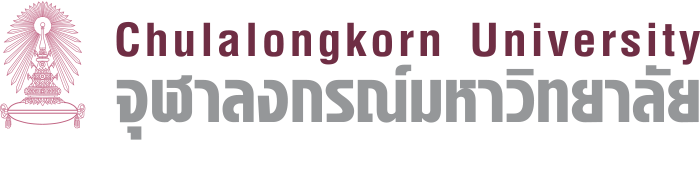 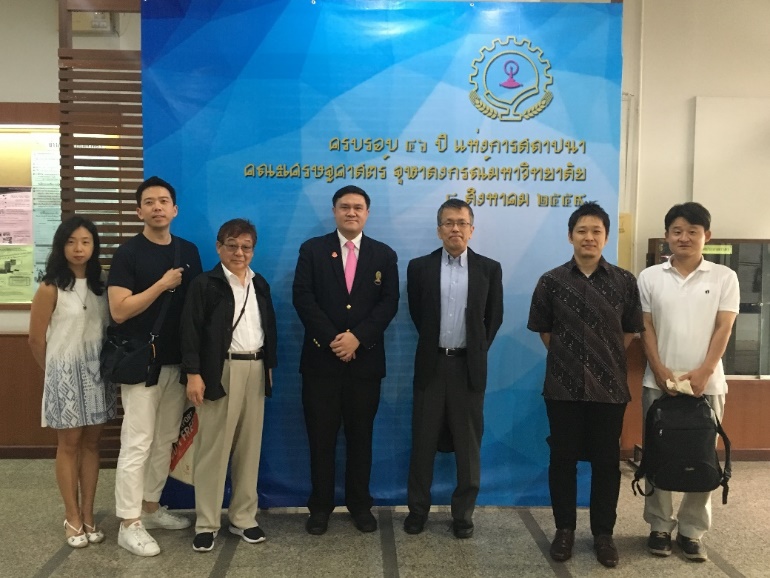 Community-based 
Integrated
Older Person`s
Long-term Care System
Community-based 
Integrated
Older Person`s
Long-term Care System
Central Government`s
Care Facilities/Shelters
Institutional Care by Private Care Providers
Central Government`s
Care Facilities/Shelters
Private Home Helpers
LTC 
System for
Urban 
Elderly
Private 
Sector/
Social 
Enterprise etc
Central Government`s
Care Facilities/Shelters
Family Care
일본에서도 지역에 대한 기대…
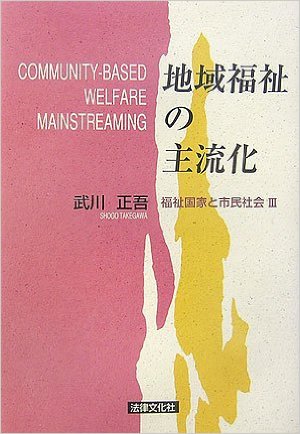 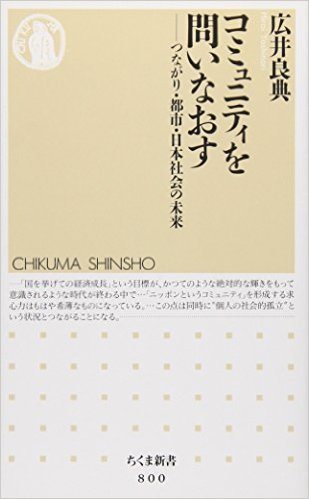 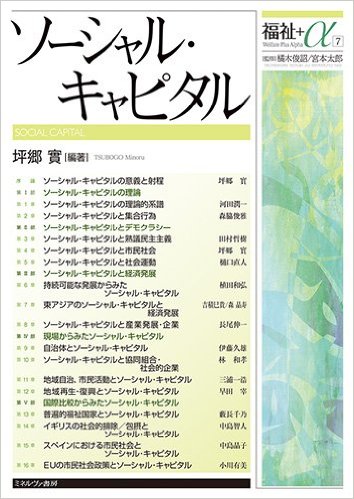 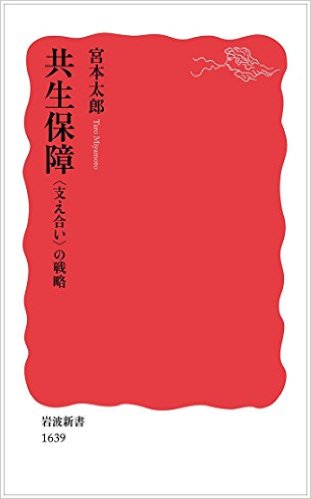 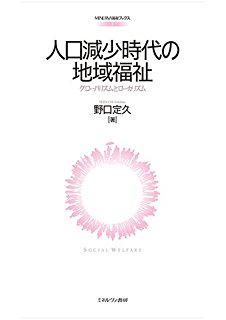 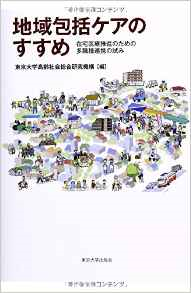 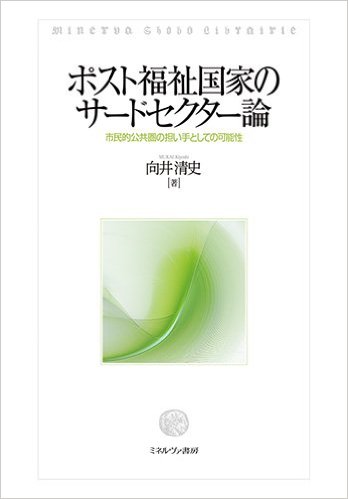 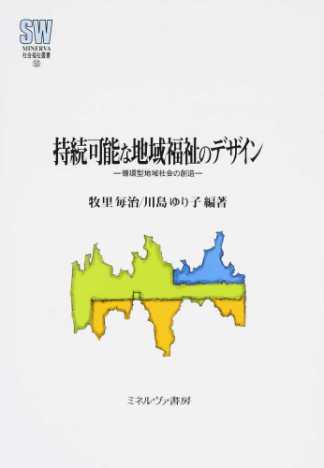 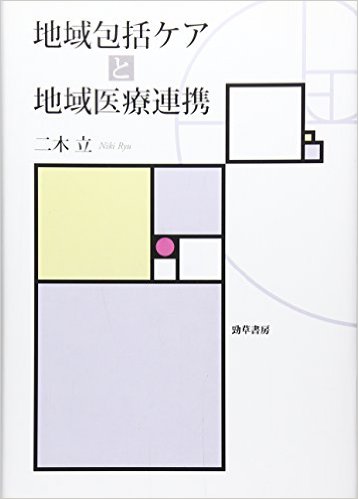